Hydroxid vápenatý
využití
= Hašené vápno - příprava
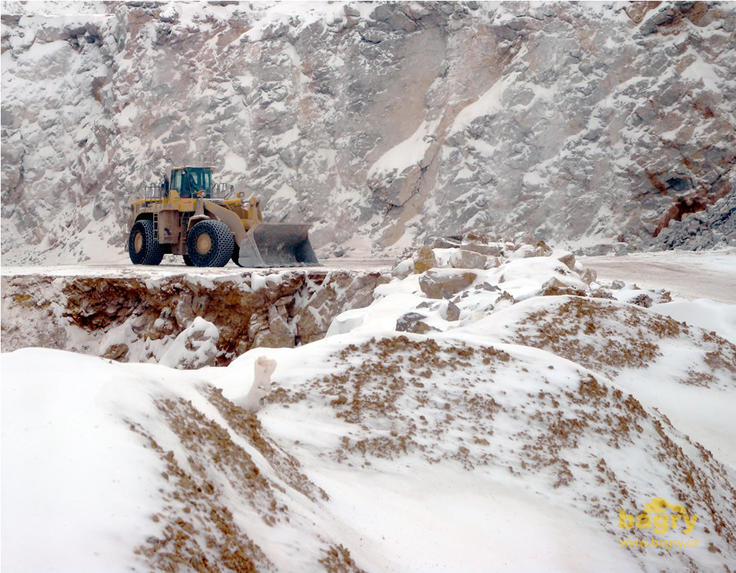 Těžba vápence CaCO3 - lomy


Vápenka
výroba páleného vápna CaO




Smísením páleného vápna s vodou – hašené vápno Ca(OH)2
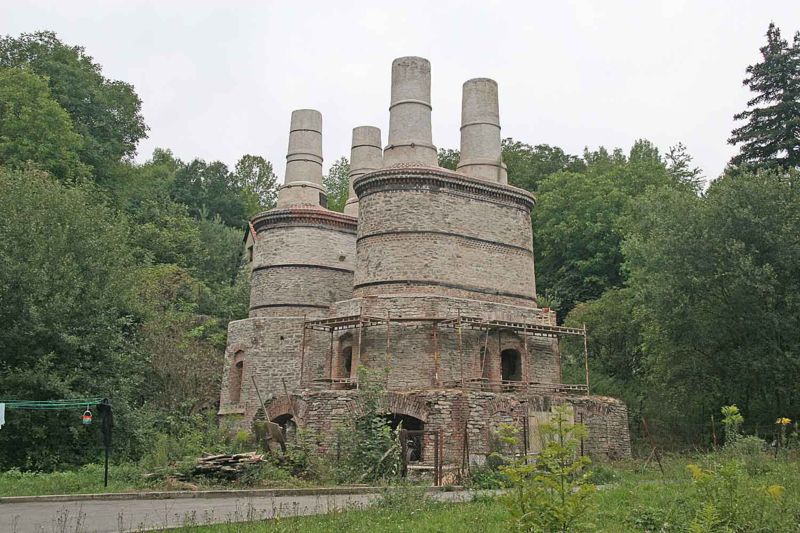 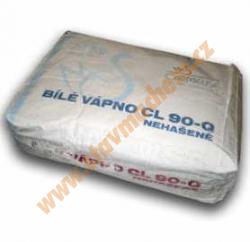 Satvebnictví
Vápenná malta (+ písek a voda)
Bílení zdiva, desinfekce
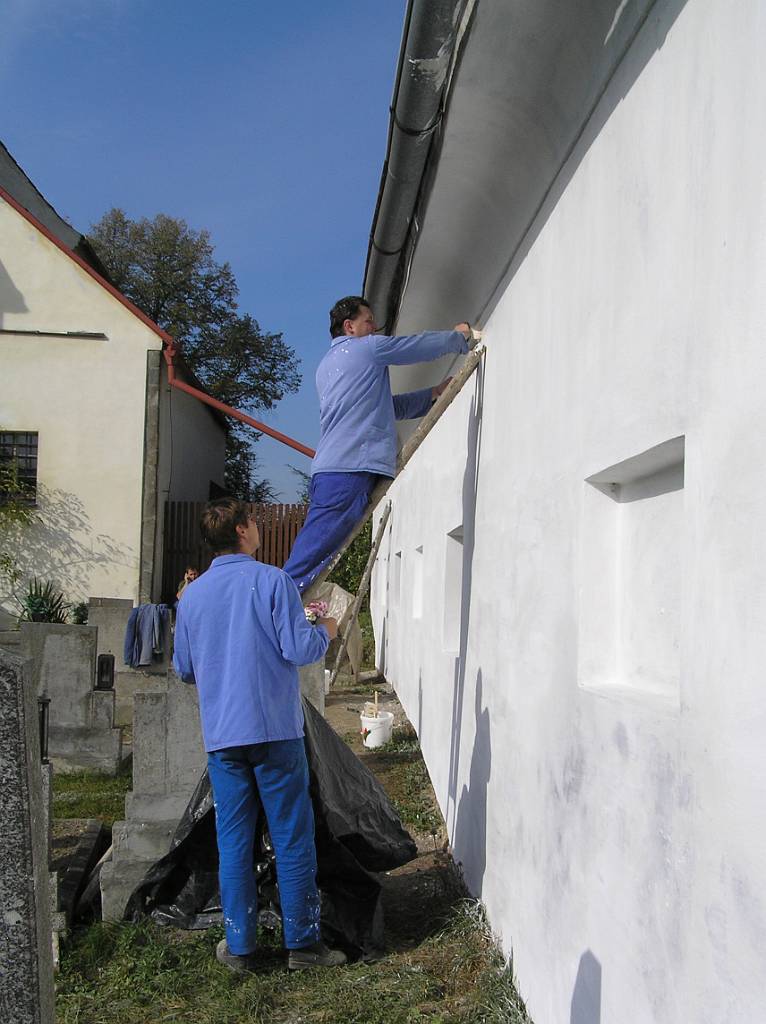 Kosmetika
Bezlouhový (bez NaOH) narovnávač vlasů
Chemická depilace
Součást zubní pasty s bakteriocidním účinkem
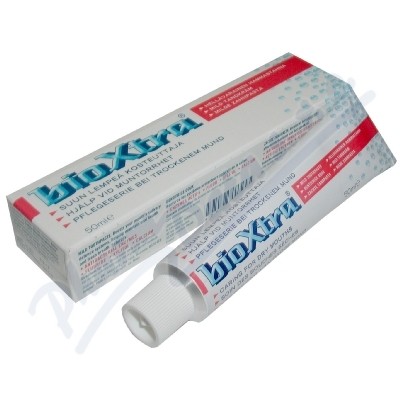 Doplněk stravy
Vápníkový doplněk přípravků pro děti
Zdroj vápníku v akváriích
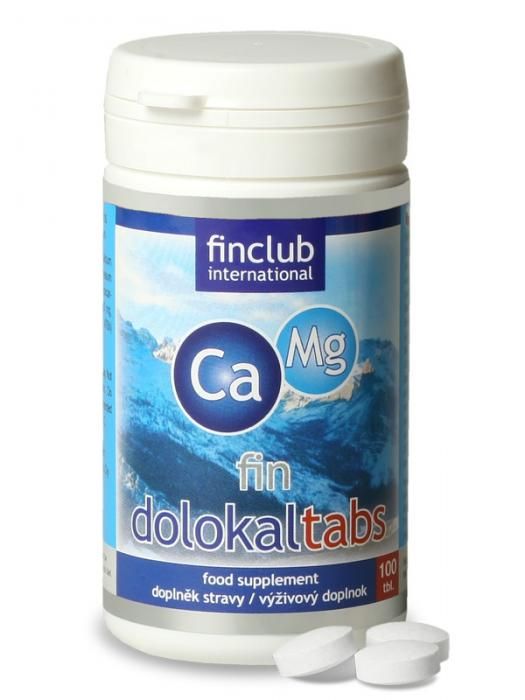 Potravinářství
Úprava vody
Separace cukru z cukrové třtiny
Norský lutefisk 
sušená treska se namáčí ve směsi 
hašeného vápna a sody aby změkla)


V indiánské kuchyni
 úprava kukuřice (výživnější)
Při žvýkání tabáku, listů koky (zvyšuje absorpci ve střevě)
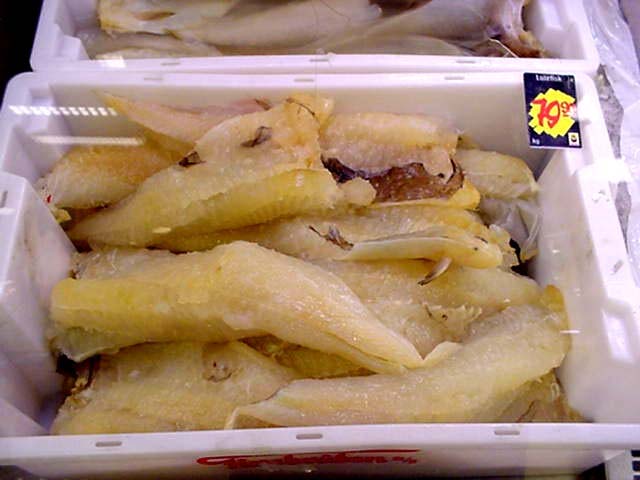 Zajímavost
Přidáván do mořské vody aby reagoval s CO2 (snížení množství skleníkového plynu)
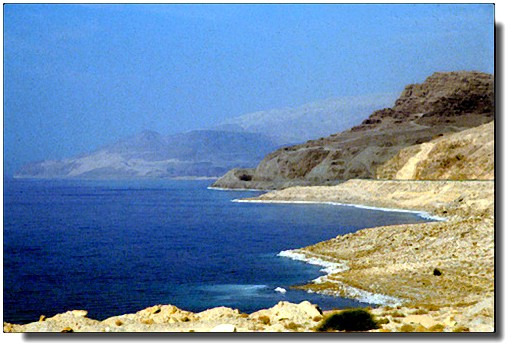 Přiřaď odpovídající si pojmy
Pálené vápno
Hašené vápno
Vápenec
Vápenná voda
Louh sodný
NaOH
Hydroxid sodný
Oxid vápenatý
Hydroxid vápenatý
Roztok hydroxidu sodného
Roztok hydroxidu vápenatého
CaCO3